KÍNH CHÀO QUÝ THẦY CÔ VỀ DỰ GIỜ
MÔN
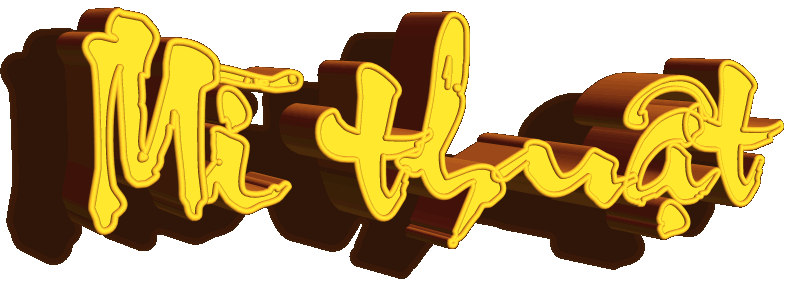 Lớp 2
GV:
TRÒ CHƠI 
Nghe đặc điểm đoán tên con vật
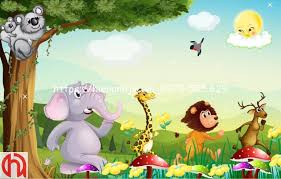 Câu 1: Con gì không có cánh
		   Lại sống được hai nơi
		   Ngày đội nhà đi chơi
		   Tối úp nhà nằm ngủ
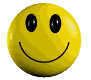 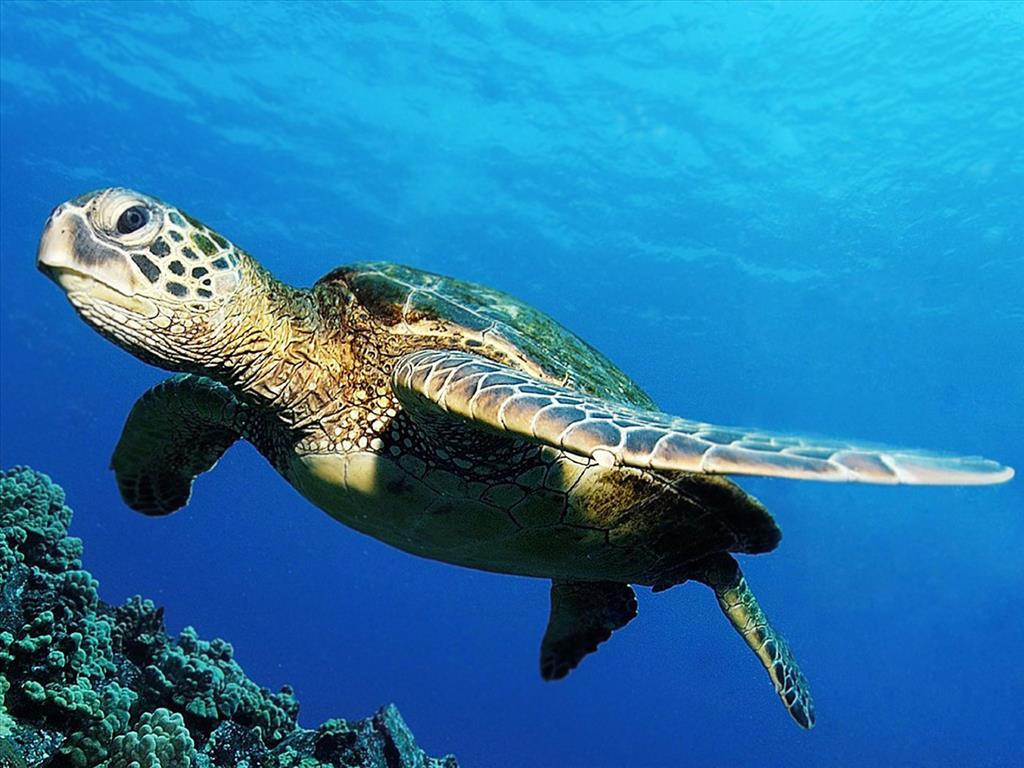 CON RÙA
Câu 2:
Con gì tám cẳng hai càng
Chẳng đi mà lại bò ngang cả ngày
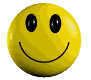 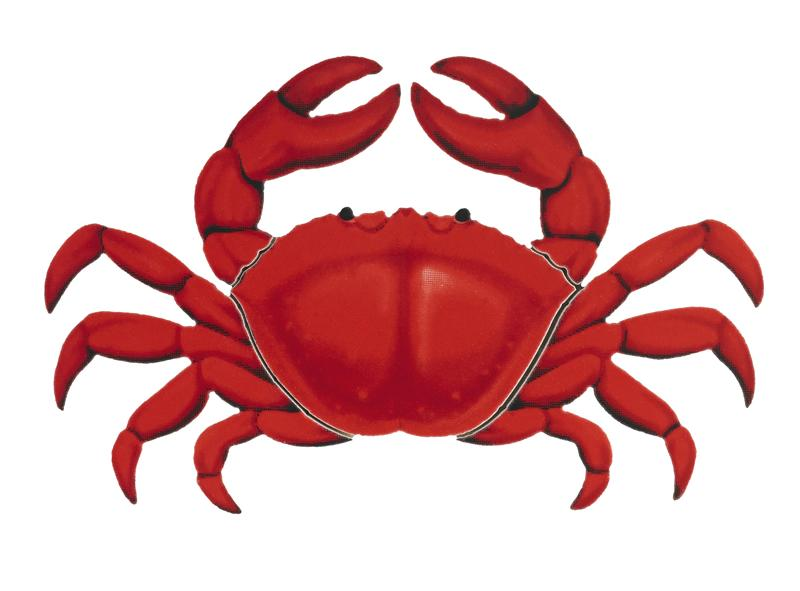 CON CUA
Con gì ở dưới nước
Tính hài hước
Thích làm trò
Đâu phải lợn phì, ngủ kĩ, ăn no
Sao Trư Bát Giới đến thăm dò bà con?
Câu 3
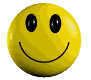 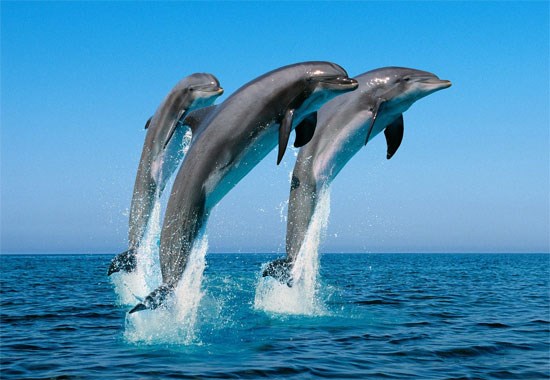 CON CÁ HEO
CHỦ ĐỀ 1: ĐẠI DƯƠNG MÊNH MÔNG

Bài 3: đại dương trong mắt em
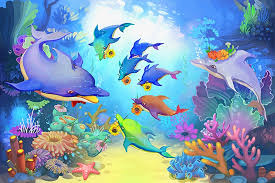 KHÁM PHÁ
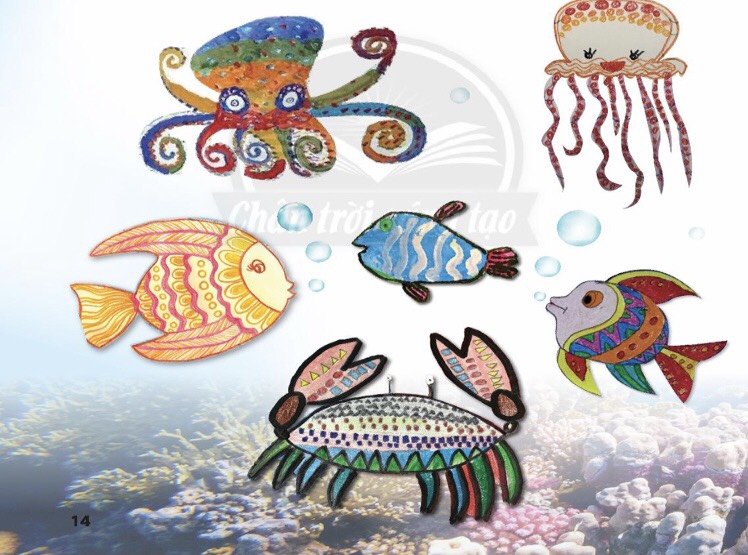 -Kể tên các con vật mà nhóm
 em đã cắt được từ bài 2?
-Con vật có hình dáng, màu
 sắc,đặc điểm như thế nào?
-Nhóm em sẽ tạo sản phẩm 
mĩ thuật chung về các loài
 vật dưới đại dương như 
thế nào?
+ Các bức tranh này vẽ nội dung gì? 
+ Màu sắc trong các bức tranh như thế nào?
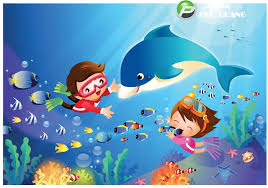 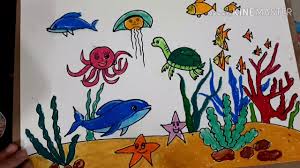 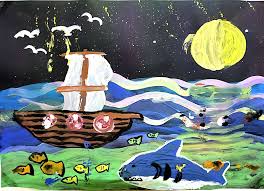 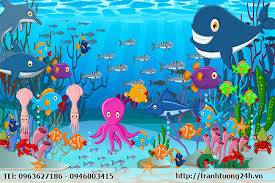 CÁCH TẠO BỨC TRANH VỚI HÌNH CÓ SẴN
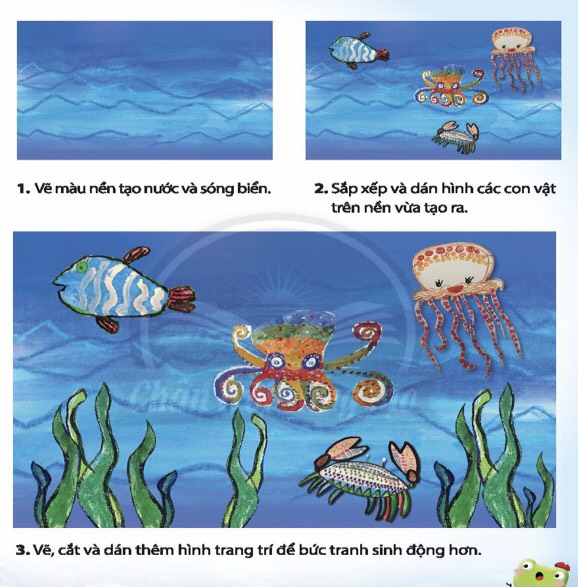 Nêu các bước tạo bức tranh
 với hình có sẵn?
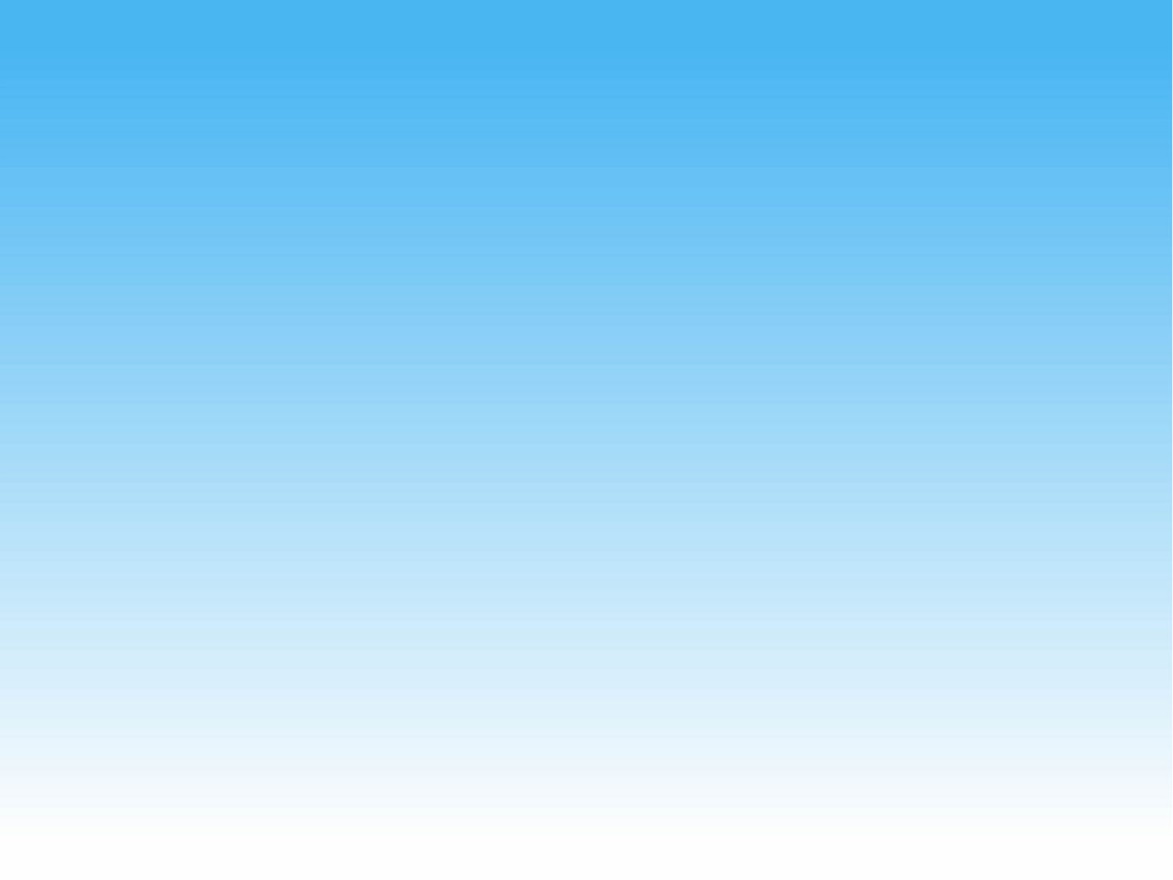 +B1: Vẽ màu nền trước
+B2: Sắp xếp các con vật đã cắt vào 1 tờ giấy khổ lớn để tạo hình ảnh chính
+B3:Vẽ, cắt dán thêm các hình ảnh phụ ( cây cỏ, rong, rêu..)
Một số bài tham khảo
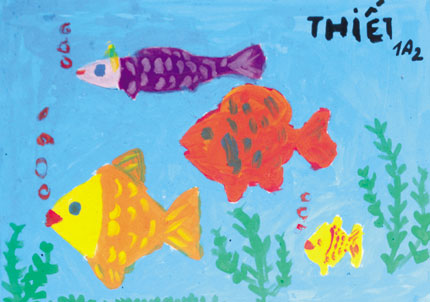 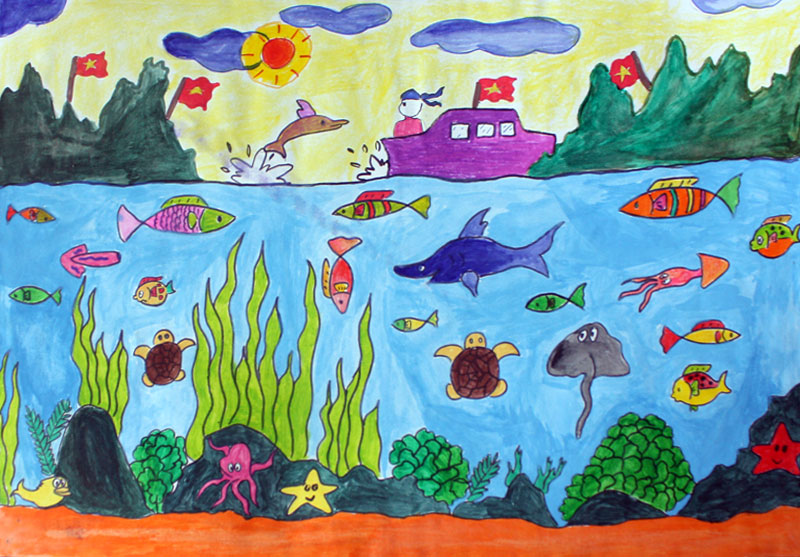 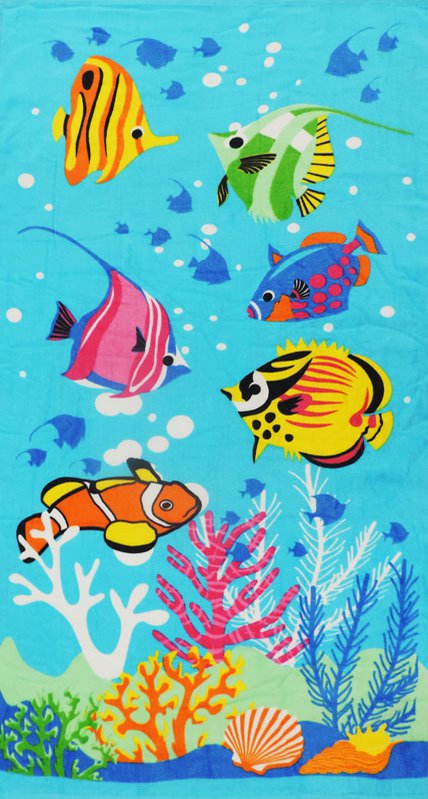 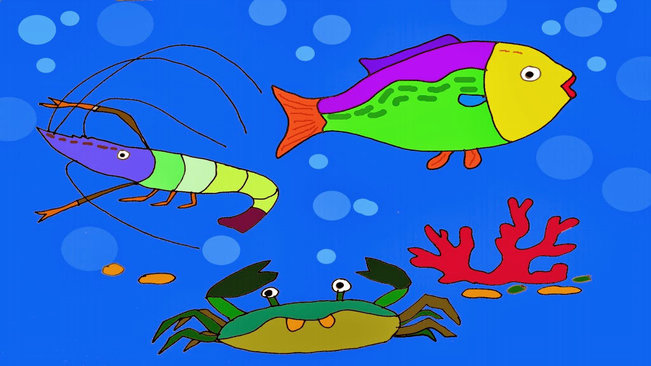 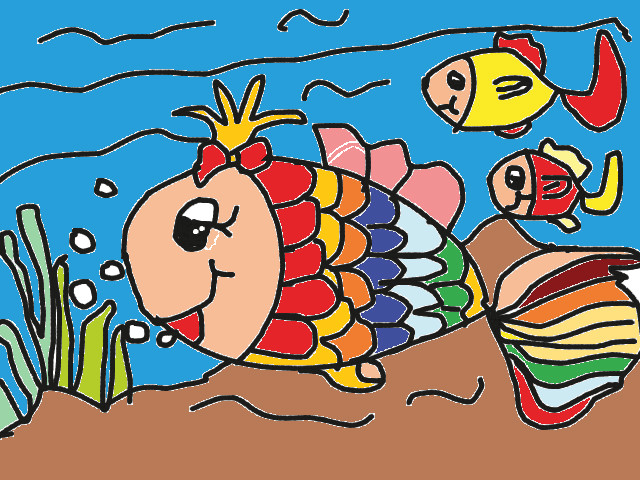 Lợi ích của các loài vật sống dưới nước.
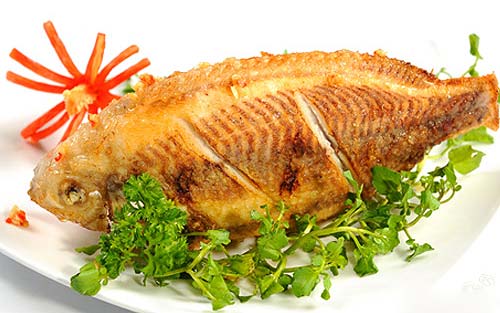 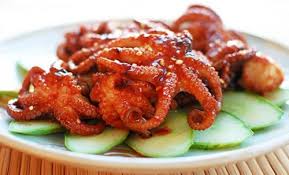 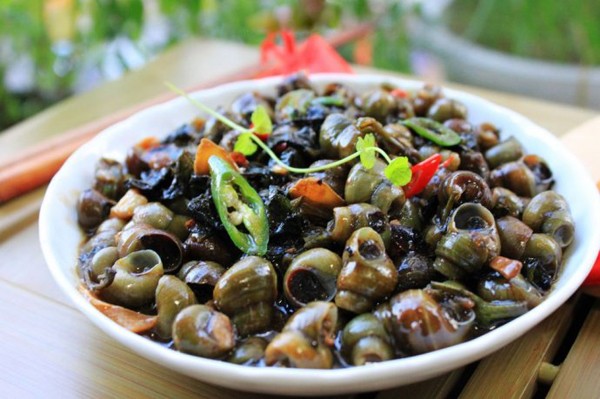 Làm thức ăn
Lợi ích của các loài vật 
                         sống dưới nước.
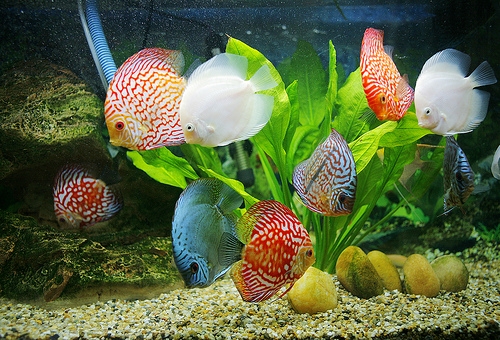 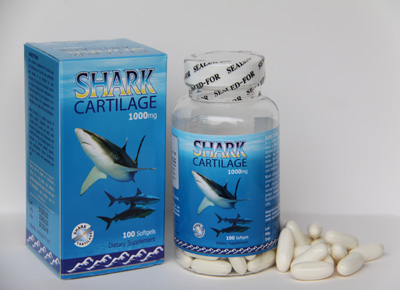 Làm thuốc( sụn vi cá mập: chống lão hóa xương
Làm cảnh
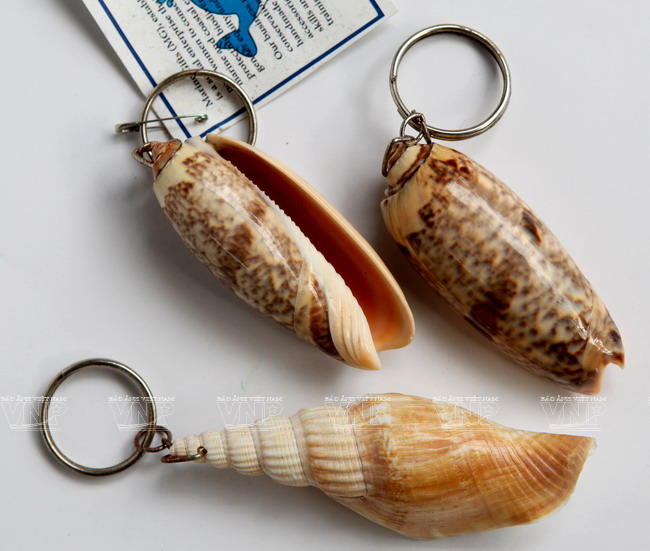 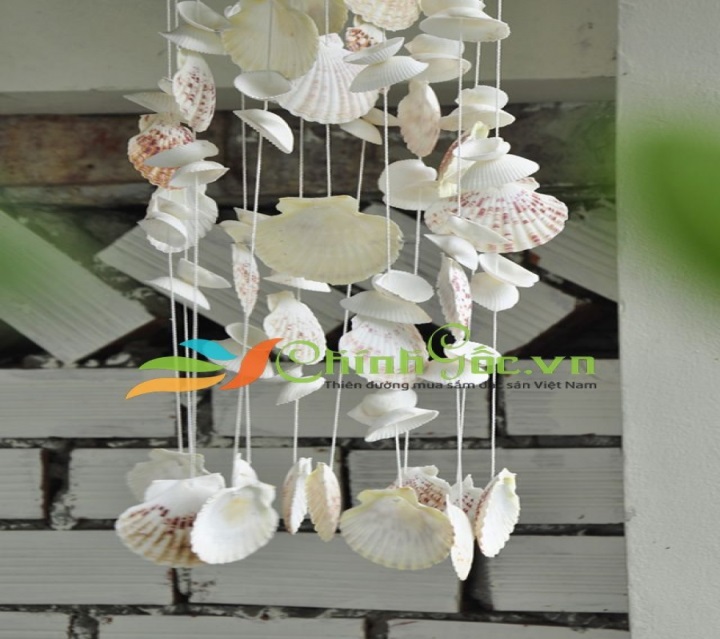 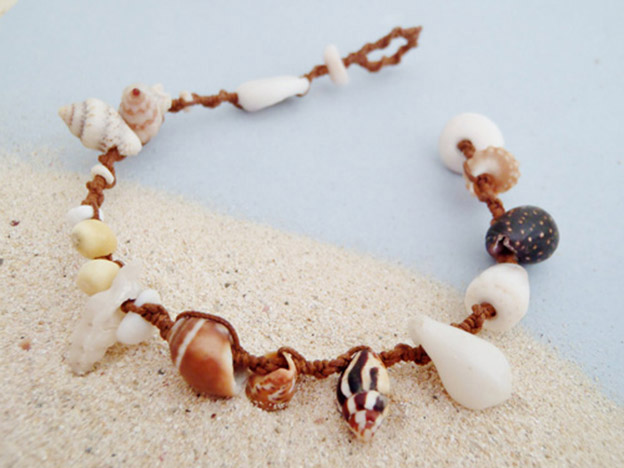 Làm trang sức, 
đồ lưu niệm
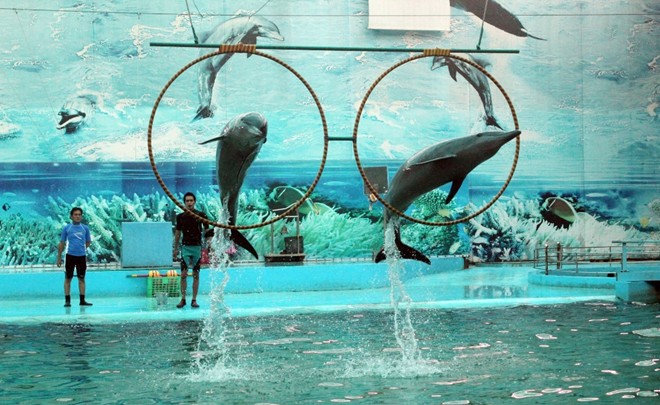 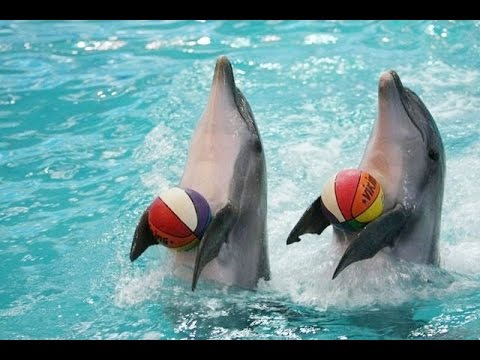 Làm xiếc, cứu người
Chúng ta cần làm gì để bảo vệ các 
loài vật sống dưới nước?
Không xả rác bừa bãi
Không đánh bắt bừa bãi
Thay nước bể, ao, hồ
Giữ sạch nguồn nước
Cho ăn
Loài vật trong thiên nhiên
Loài vật nuôi
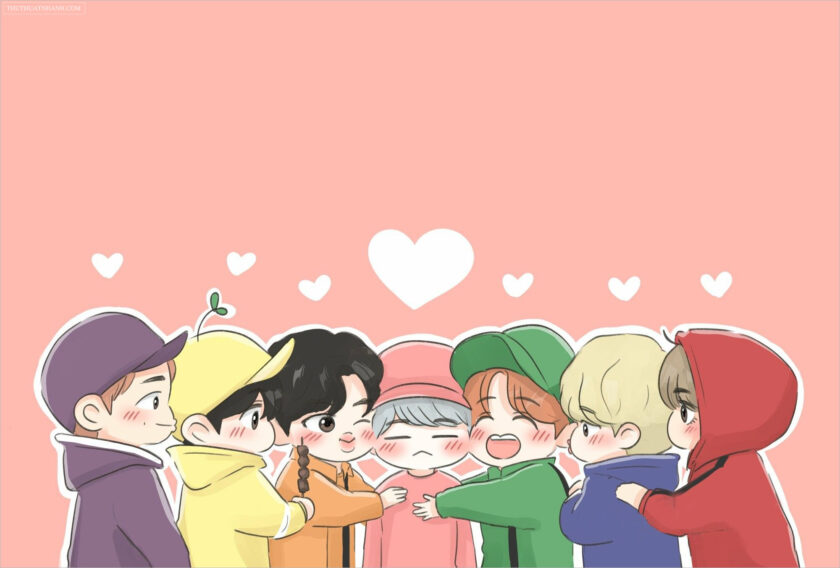 THỰC HÀNH
- Sắp xếp các con vật đã cắt vào 1 tờ giấy khổ lớn để tạo hình ảnh chính
Vẽ thêm các hình ảnh phụ ( cây cỏ, rong, rêu..
- Sắp xếp các con vật đã cắt vào 1 tờ giấy khổ lớn để tạo hình ảnh chính
Vẽ thêm các hình ảnh phụ ( cây cỏ, rong, rêu..
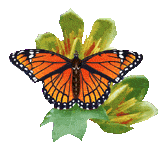 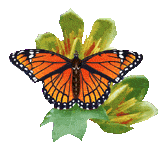 Khám phá cuộc sống đai dương
Nêu cảm nhận về sự sống dưới đại dương
Chọn con vật yêu thích diễn tả sự di chuyển của con vật bằng động tác cơ thể.
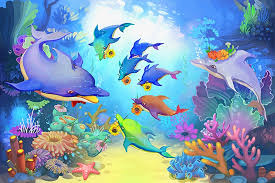 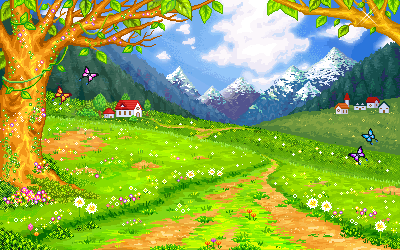 Tiết học kết thúc
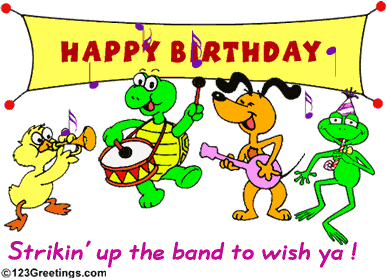 Chúc quý thầy cô mạnh khoẻ
Chúc các em học tập tốt